CRYRING@ESR INTRODUCTION AND OVERVIEW. Operators training.
Svetlana Fedotova
Agenda
Origin and location of CRYRING@ESR.

Purposes of CRYRING@ESR facility

Injection into CRYRING@ESR

CRYRING ring assembly

CRYRING@ESR commissioning status and future plans
Origin and location of CRYRING@ESR.
Heavy ion storage ring:
Stores, cooles, accelerates and decelerates heavy HCI.
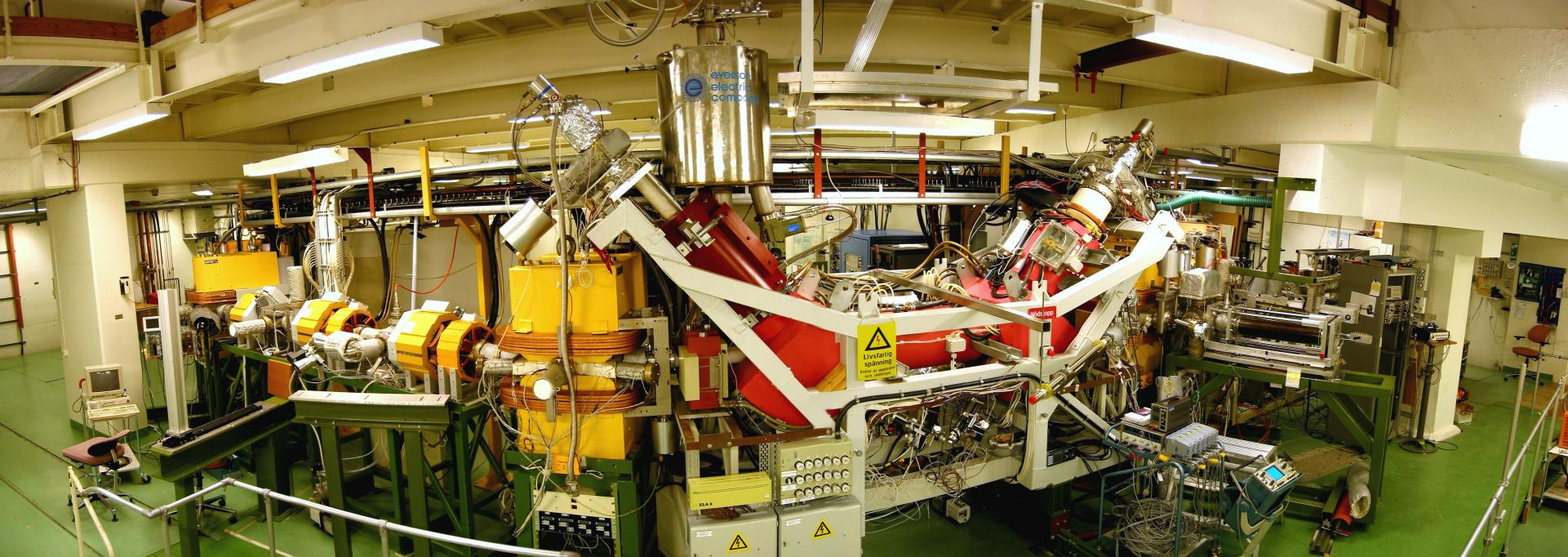 Manne-Siegbahn Laboratory (MSL), Stockholm
1992-2010
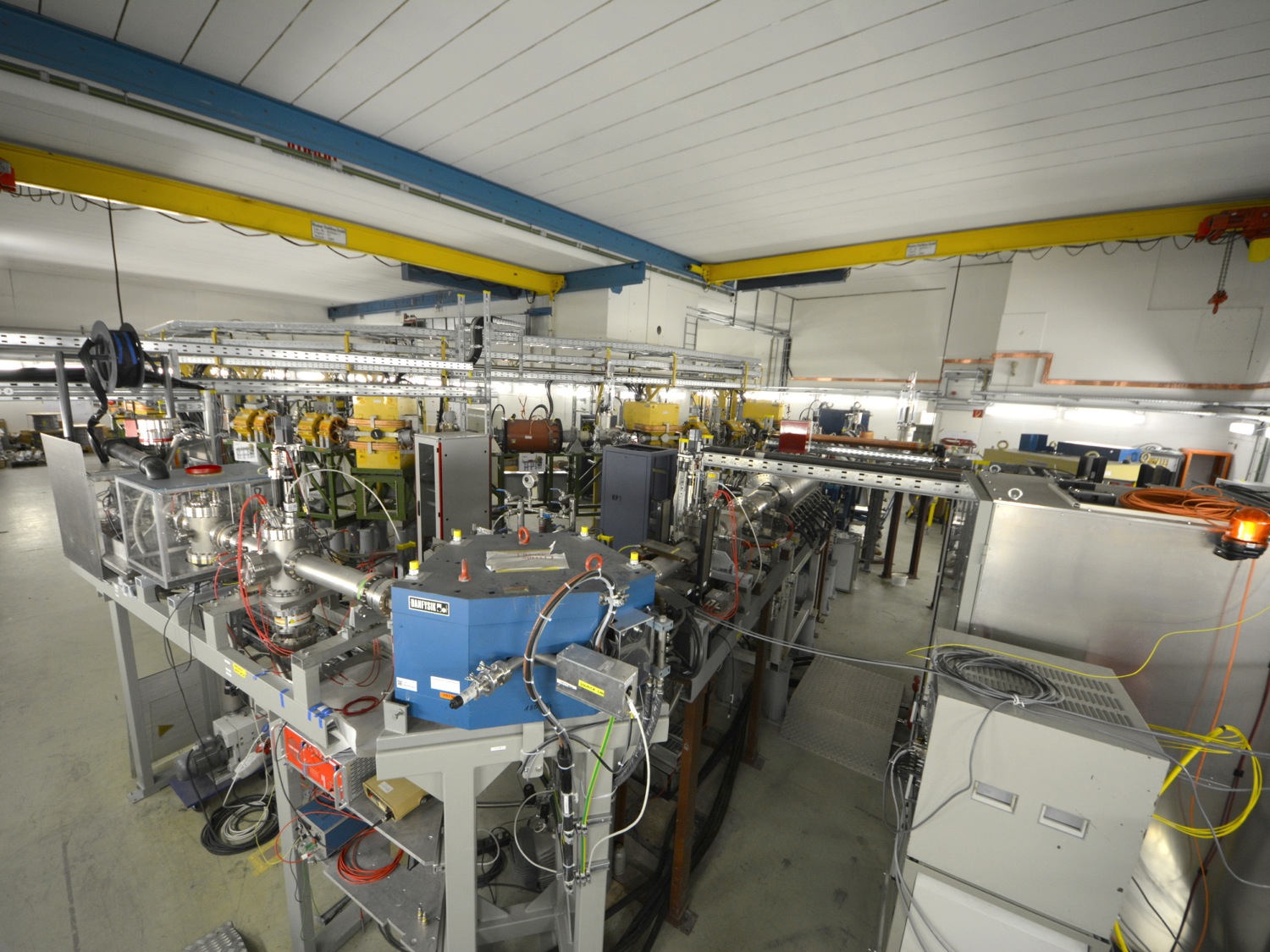 GSI, Darmstadt
2013- present
Main CRYRING@ESR characteristics
Origin and location of CRYRING@ESR.
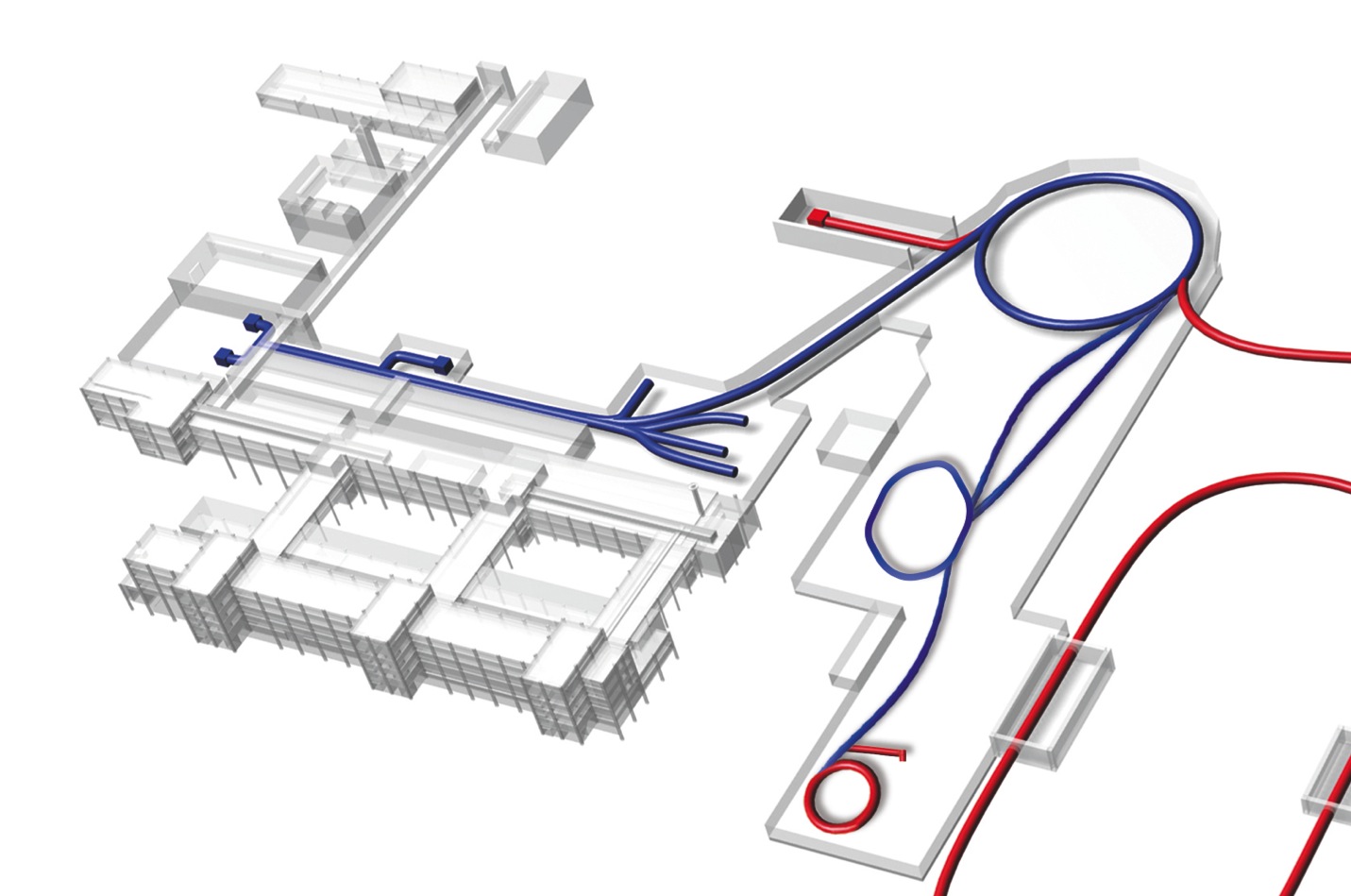 SIS
11 MeV/u
UNILAC
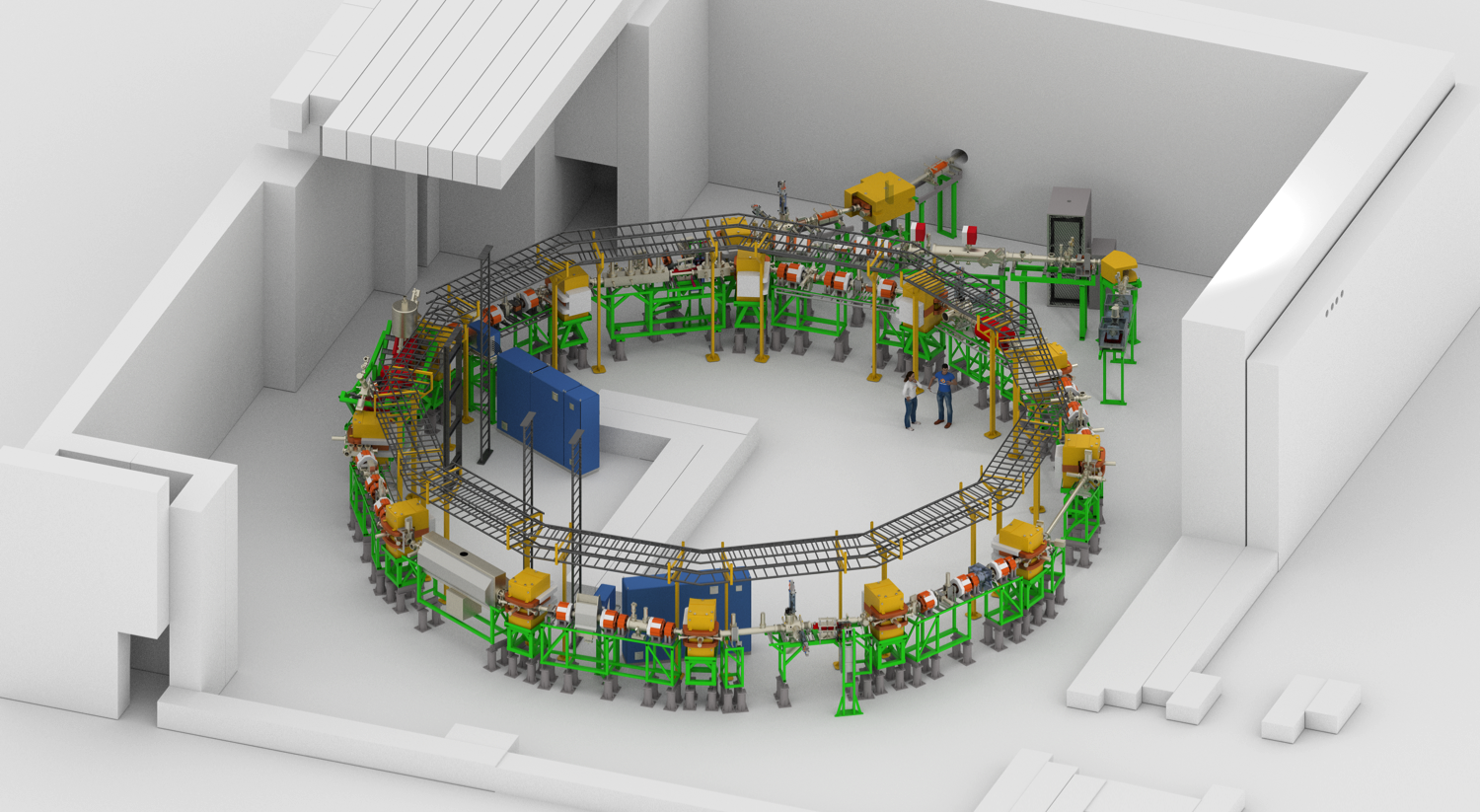 FRS
ESR
400 MeV/u
ESR
Local 
ion source
4 MeV/u
E-cooler
17 m
CRYRING@ESR
Target
section
RF cavity
Extraction
Purposes of CRYRING@ESR facility
CRYRING@ESR is a prototype for FAIR
Tests of novel detectors and beam diagnostics systems
Tests of FAIR accelerator control system
Tests of FAIR safety and radiation protection access systems
Standalone operation during commissioning 
Training of personnel on new control system
Scientific Opportunities
Heavy HCI (up to U92+ ) at low energy 100 keV/u -10 MeV/u: covers the energy gap between the ESR (> 4 MeV/u) and HITRAP (<10 keV/u)
Exotic short-lived ions: Fast ramping (~1s)
Atomic, nuclear, biophysics, materials research
Photonic, electronic and atomic collisions, extraction towards downstream experiments
Research may continue even during major shutdowns (at limited ion ranges).
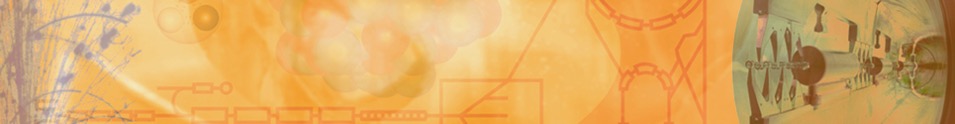 Strong Field QED in Helium-like Ions
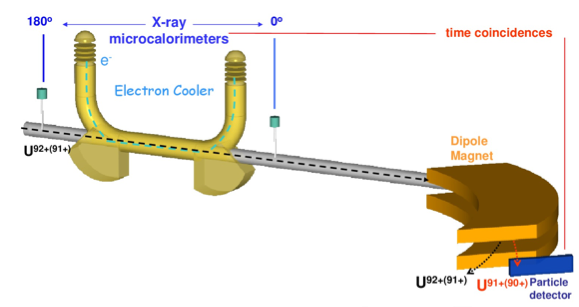 Measurement of X-rays emitted during 
K-shell radiative recombination employing
X-ray microcalorimeters
Accurate measurements of binding energies of K-electron in 
H- and He-like ions (<1 eV)      highest sensitivity to high-order QED corrections
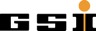 6
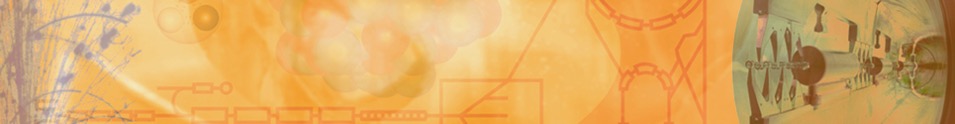 Nuclear Reaction Rates
DSSD to be used in CRYRING
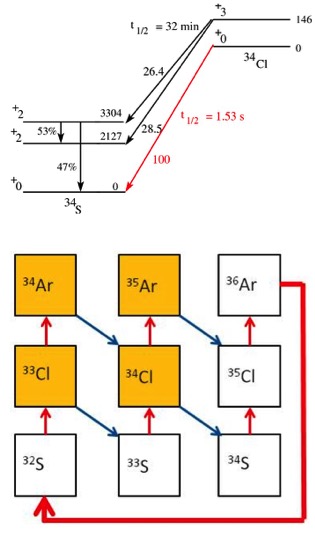 (p,γ) reactions in novae for g-ray astronomy
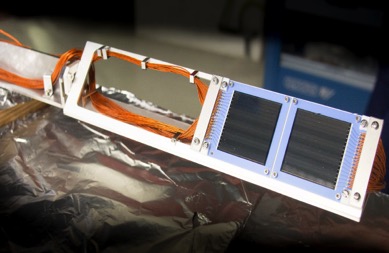 M. Lestinsky et al. “Physics Book: CRYRING@ESR”
Proof of principle:

96Ru(p,g)97Rh
Mei et al. PRC92 (2015)35803
Critical rate for abundance of g-rays
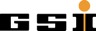 [Speaker Notes: With dwarfs of One type develop into novae, want to measure 33Cl p, gamma 34 Argon

Referenz zum Test im ESR Rh cross sections]
Laser Experiments - CRYRING@ESR
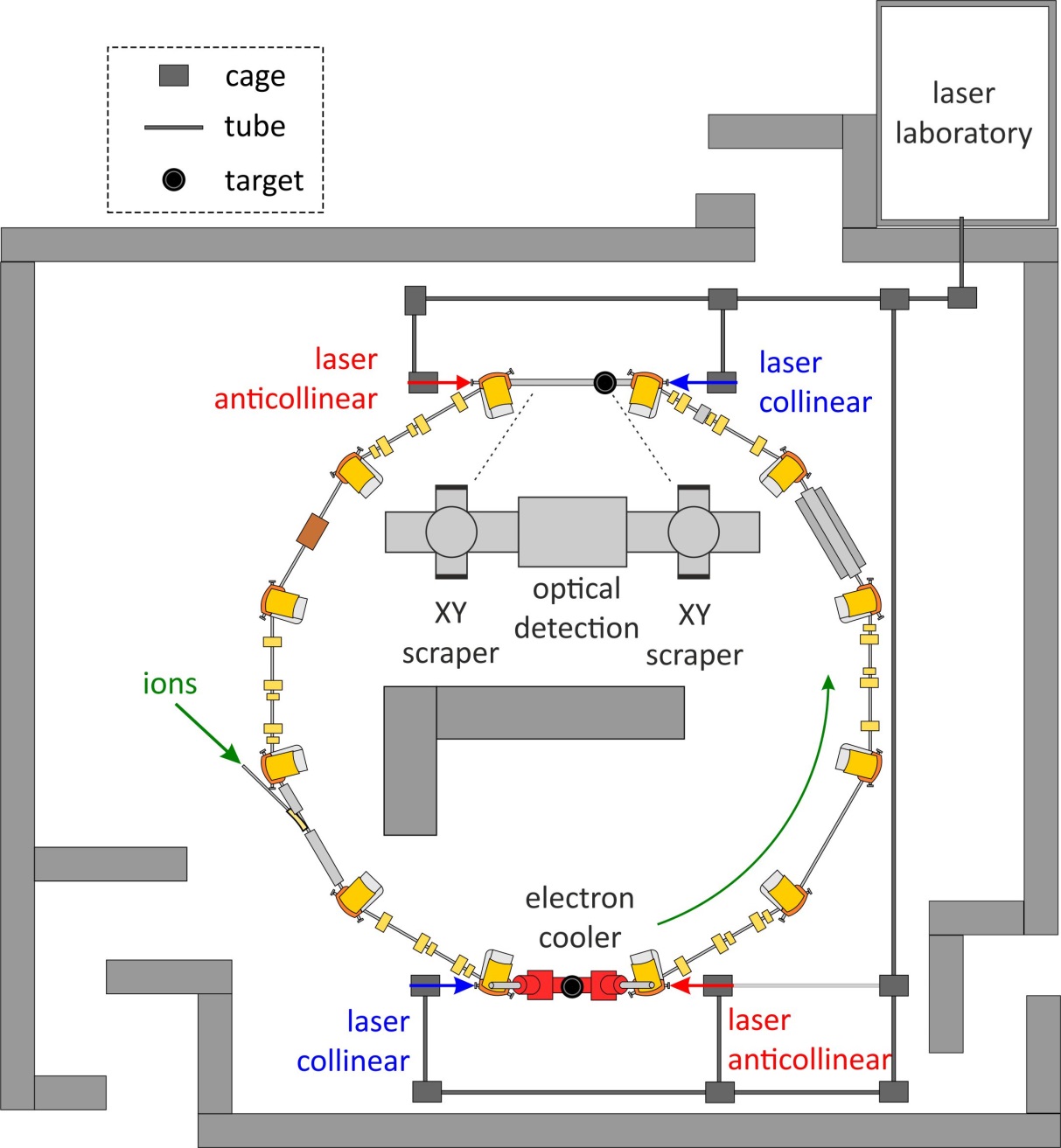 Dielectronic recombination assisted laser spectroscopy
Preparation of polarized ion beams in a storage ring
…
Start with 
24,25Mg+
9Be+
…
H and Li like Pr, Pb, and Bi
x-ray cell?
Laser lab infrastructure ready
Design of laser beam line ongoing
Detection chamber in production
Development of ion source ongoing
x-ray cell?
Ultra High Vacuum & Beam Life Time
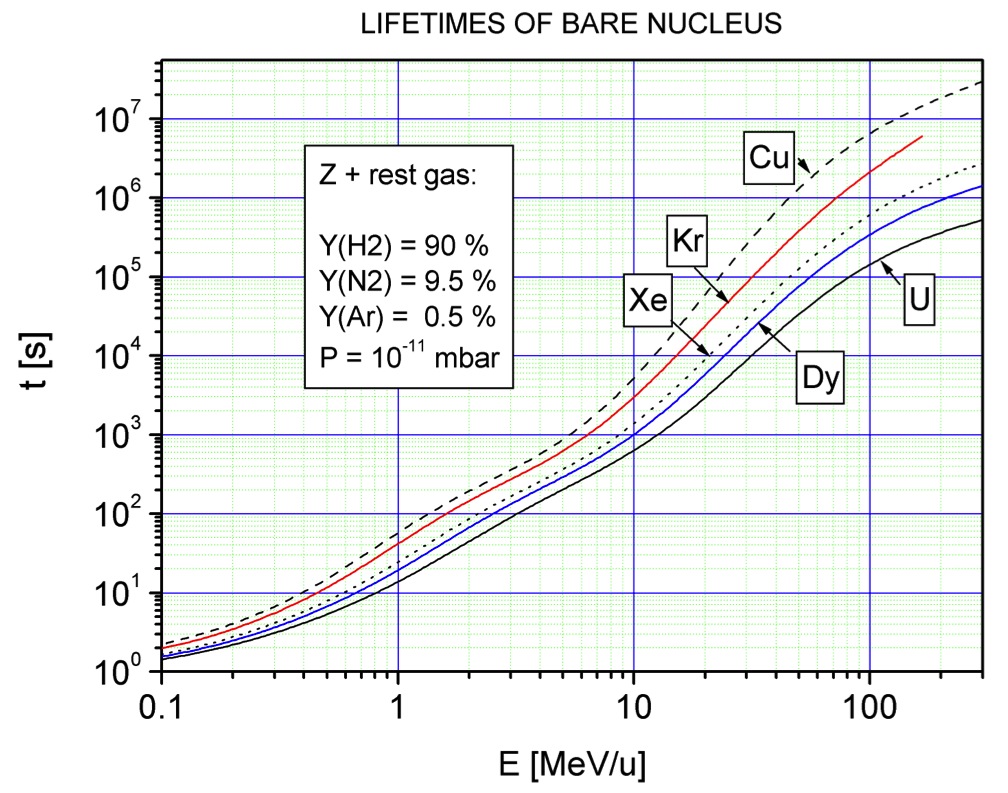 Ion pumps
~ 10
Cryopumps
NEG pumps
~ 100
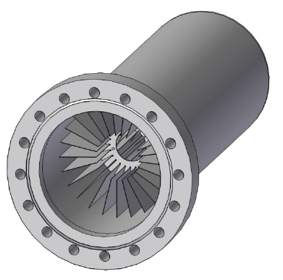 15 min
2 min
First bake out cycle finished
Mean pressure along the ring 8 x 10-11 mbar
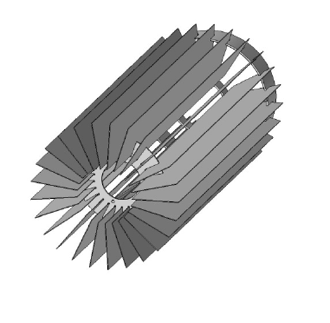 V. Shevelko, priv. comm.
3 s
0.4 s
0.3
15
Frank Herfurth - Deceleration
Injection into CRYRING@ESR
Injection
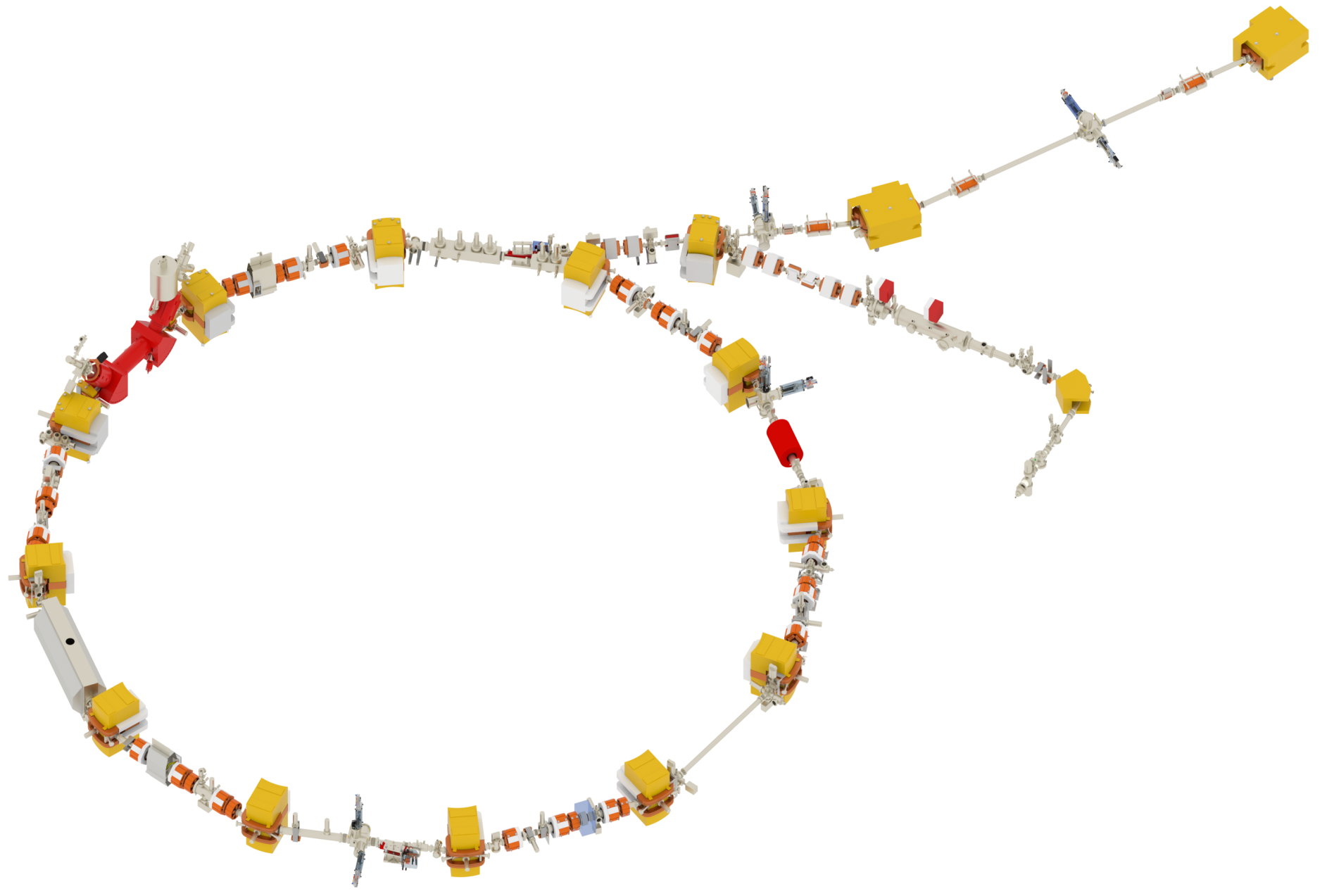 ESR
E-cooler
Ion source
RF-cavity
Extraction
Injection into CRYRING@ESR
Transfer line from ESR towards CRYRING: GTT1VV1T – GHTBMU1
Injection line up to CRYRING ring: GHTBMU1 – YR01MP1I
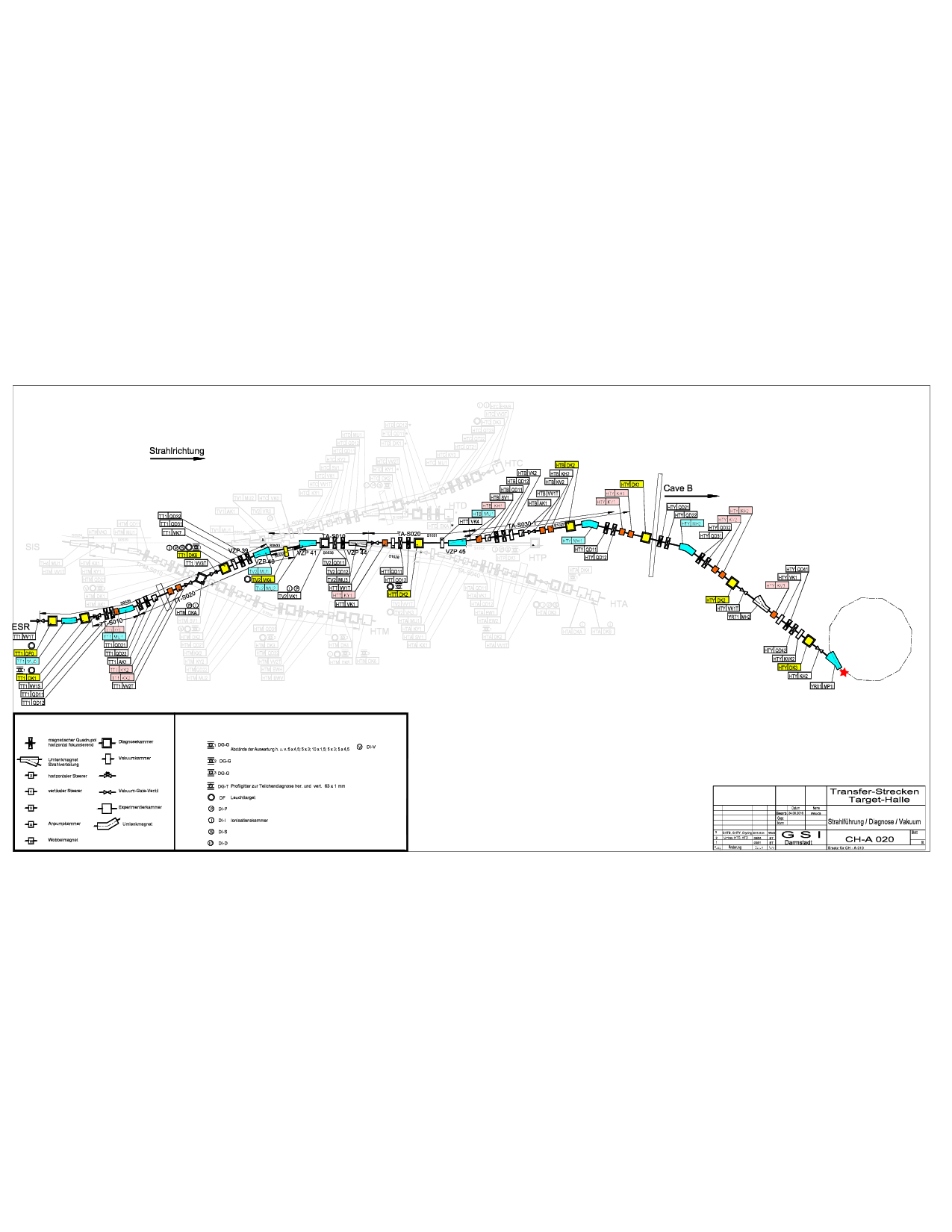 ESR ion beams: from He (Z=1) to U (Z=92)
Injection energy at CRYRING: from 4 MeV/u to 14 MeV/u
Repetition rate: 1 per 60 s
Pulse length: 4 μs
Beam intensity: 107 -108 particle  per pulse
Injection into CRYRING@ESR
Injection from ESR

Fast injection mode: pulsed injection septum magnet + pulsed kicker magnet
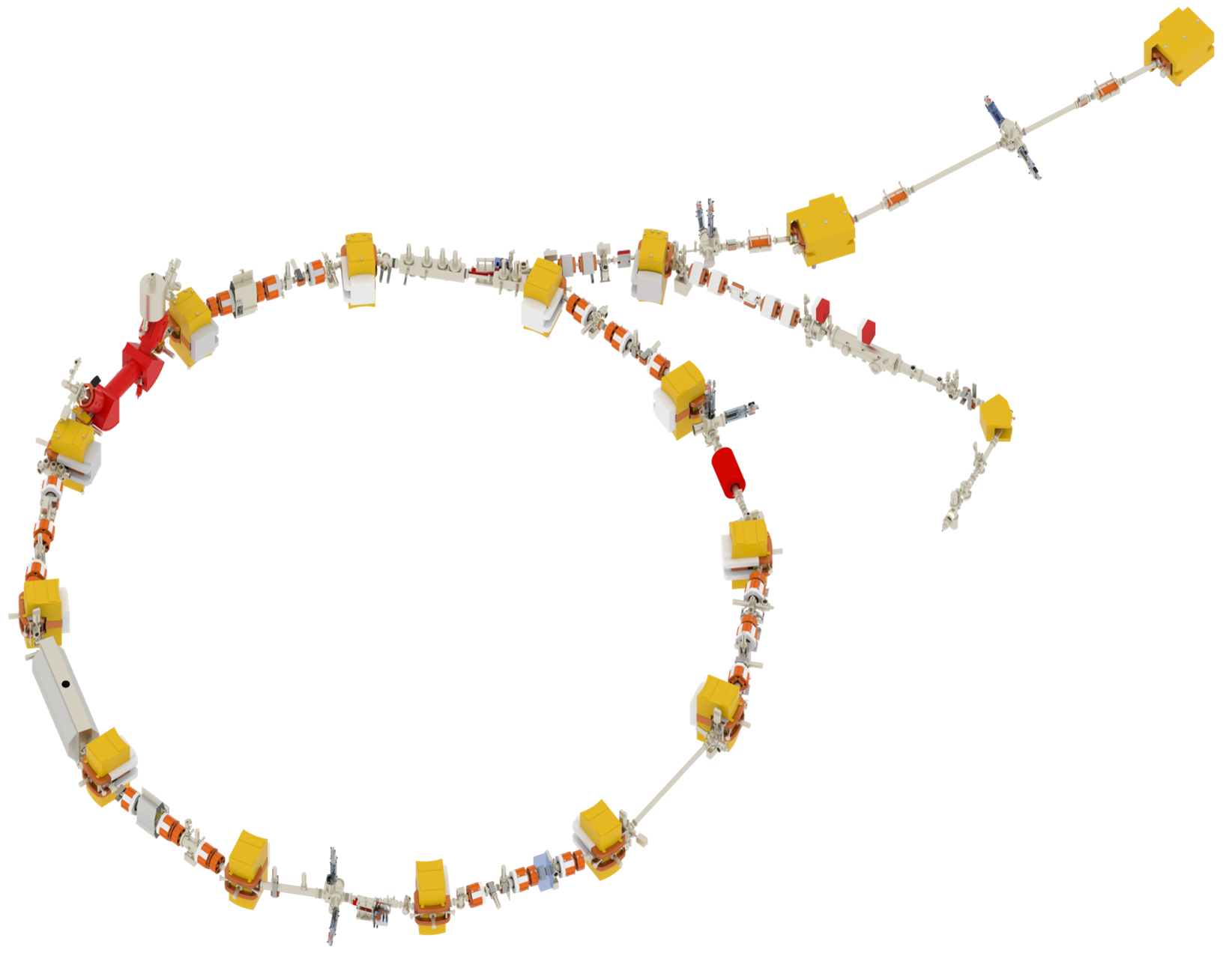 ESR
Injection kicker magnet
PULSED
Injection septum magnet
PULSED
Injection into CRYRING@ESR
Local injection line from the ion source up to the ring:
YRT1IN – YR01MP1
Local ion beams after RFQ: q/A > 0.25: 2H21+, D1+,18Ar1+
Injection energy: 300 keV/u
Repetition rate: 1 Hz
Pulse length: 1 μs – 1 ms
Beam intensity: max 10 μA (6*107 part per 1μs pulse)
Injection into CRYRING@ESR
Injection from the local ion source

Multiturn injection mode:  pulsed electrostatic bumper
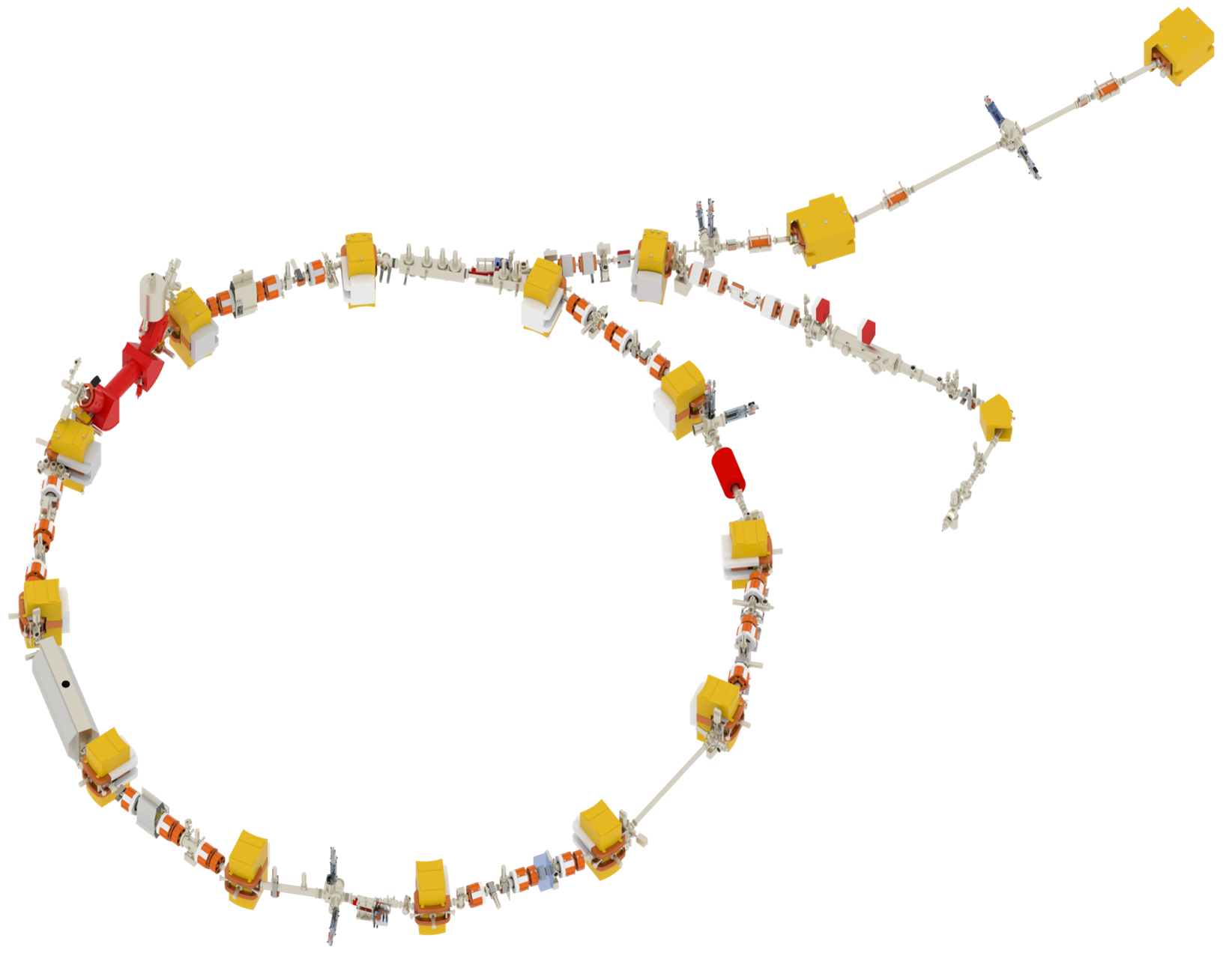 Injection septum magnet
DC
Injection bumper
PULSED
Ion source
CRYRING ring assembly
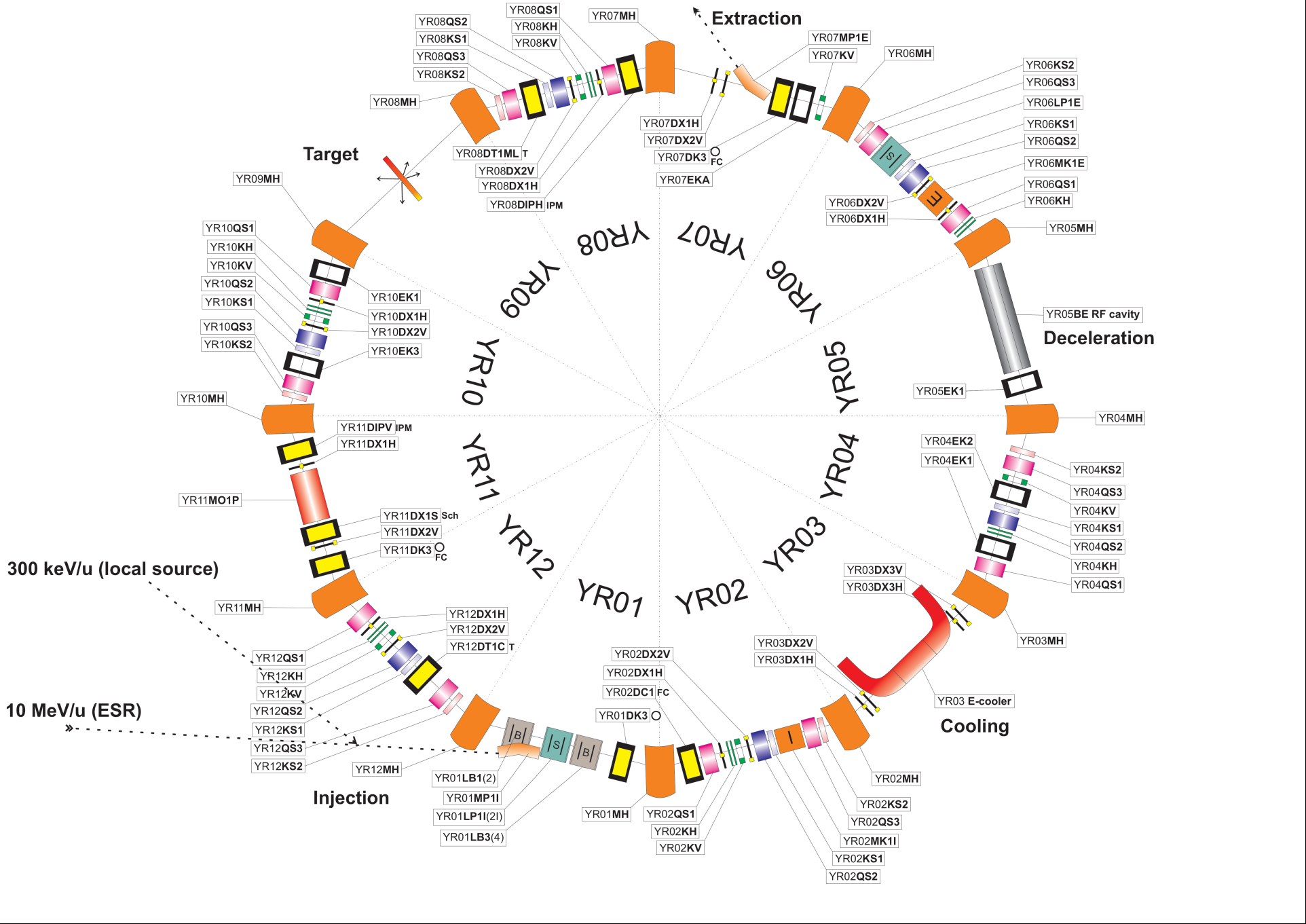 CRYRING ring assembly: magnet straight sections
12 Dipoles: ramped
Bending angle 30°
Max field 1.2T
Nom current 1097A
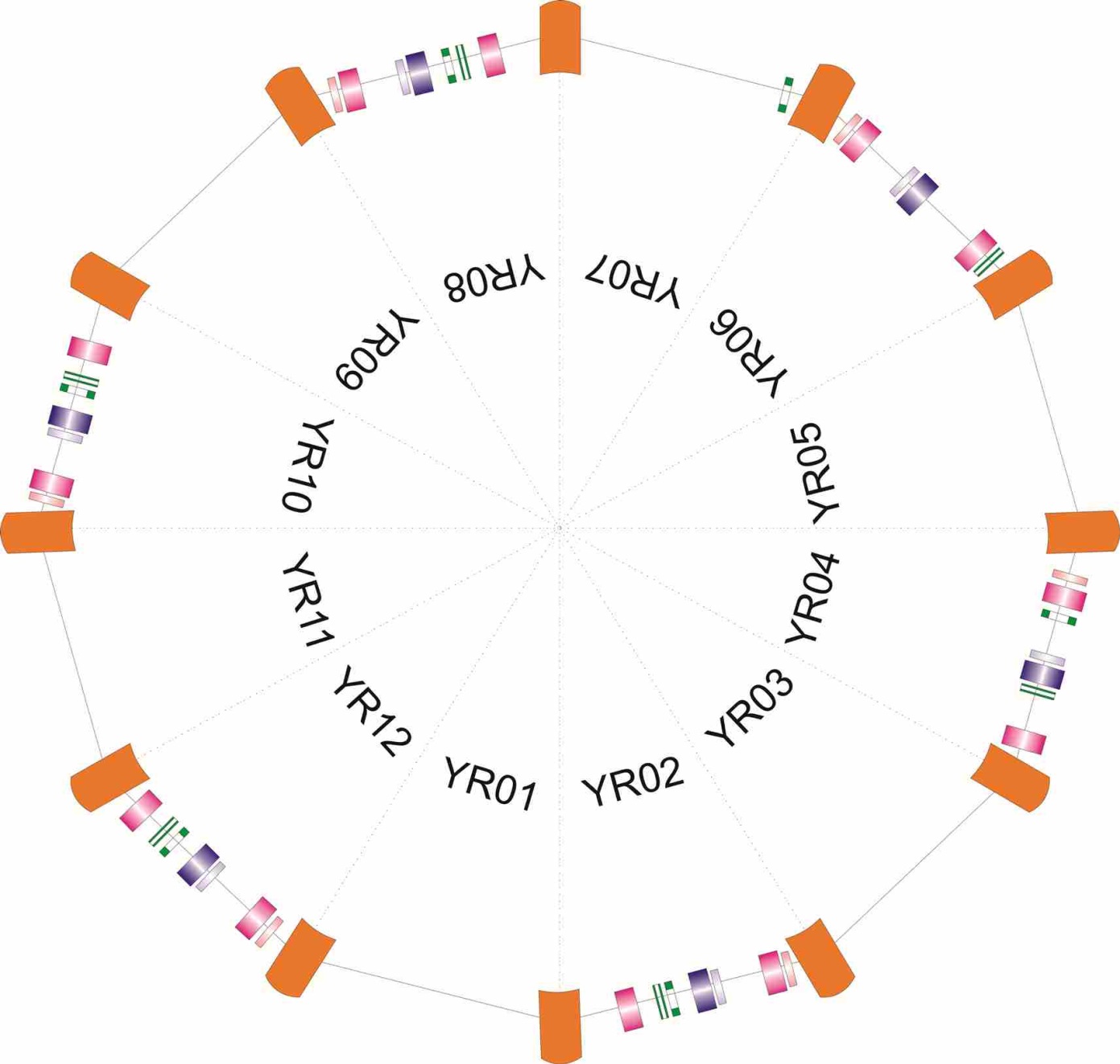 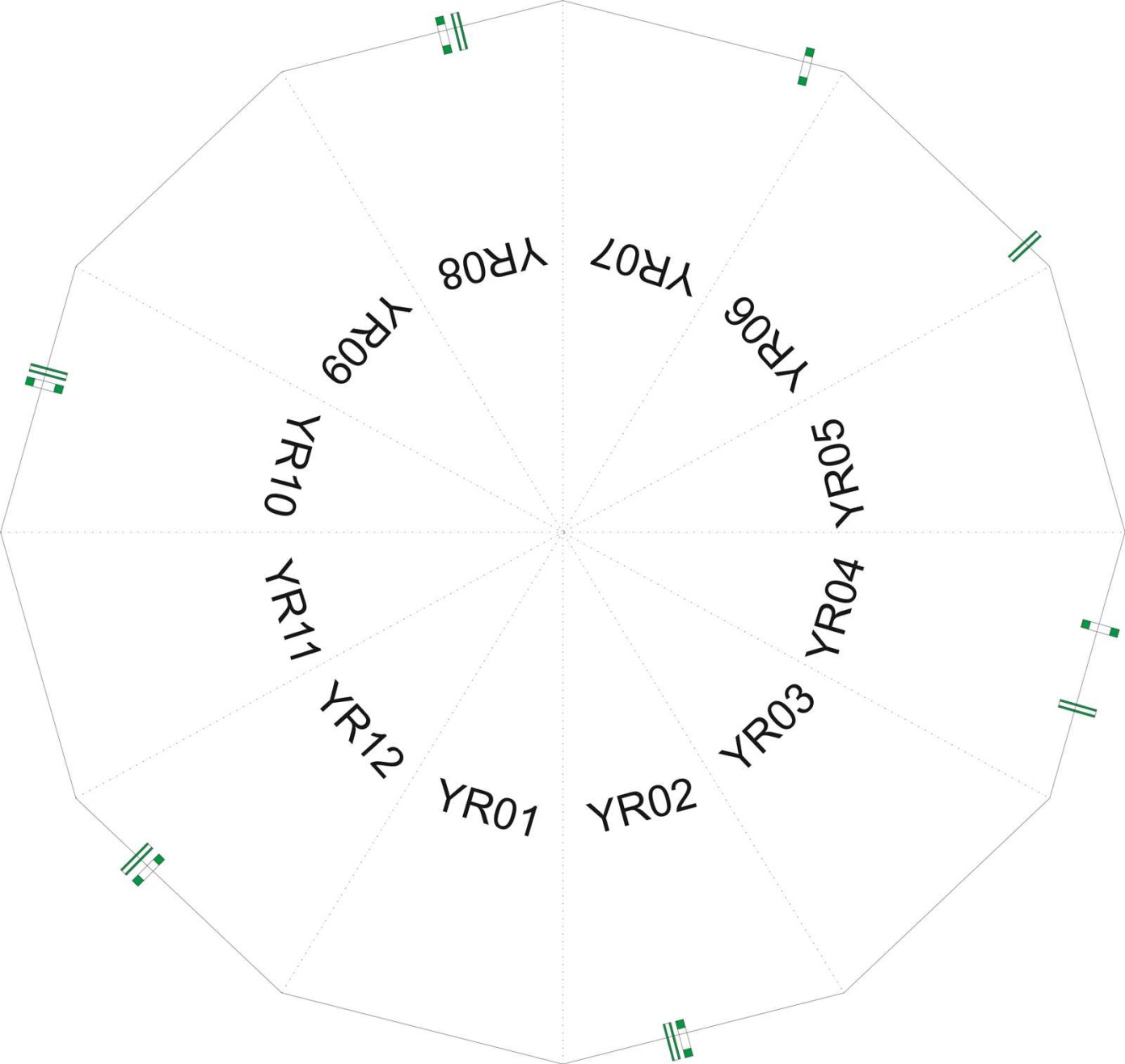 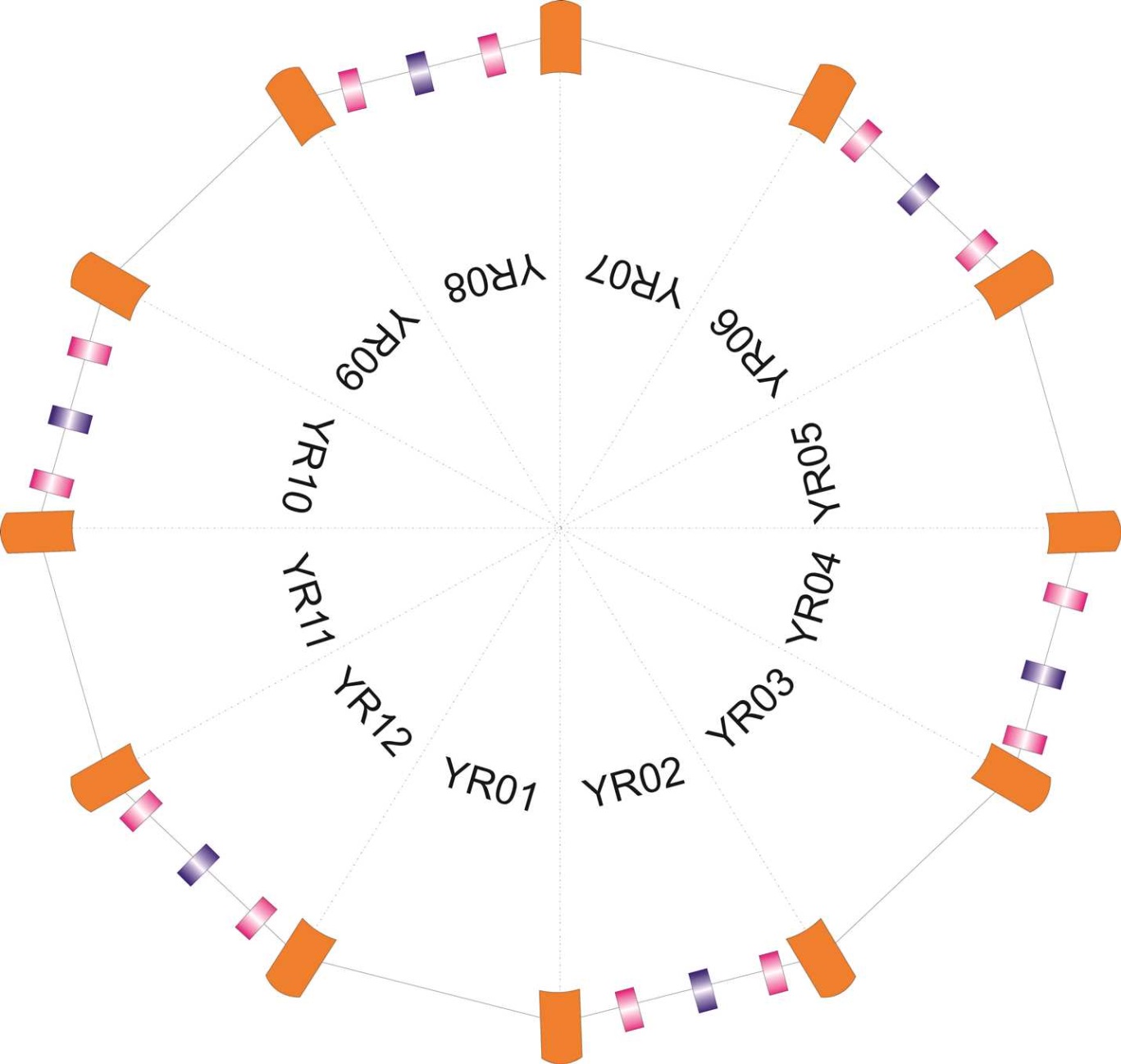 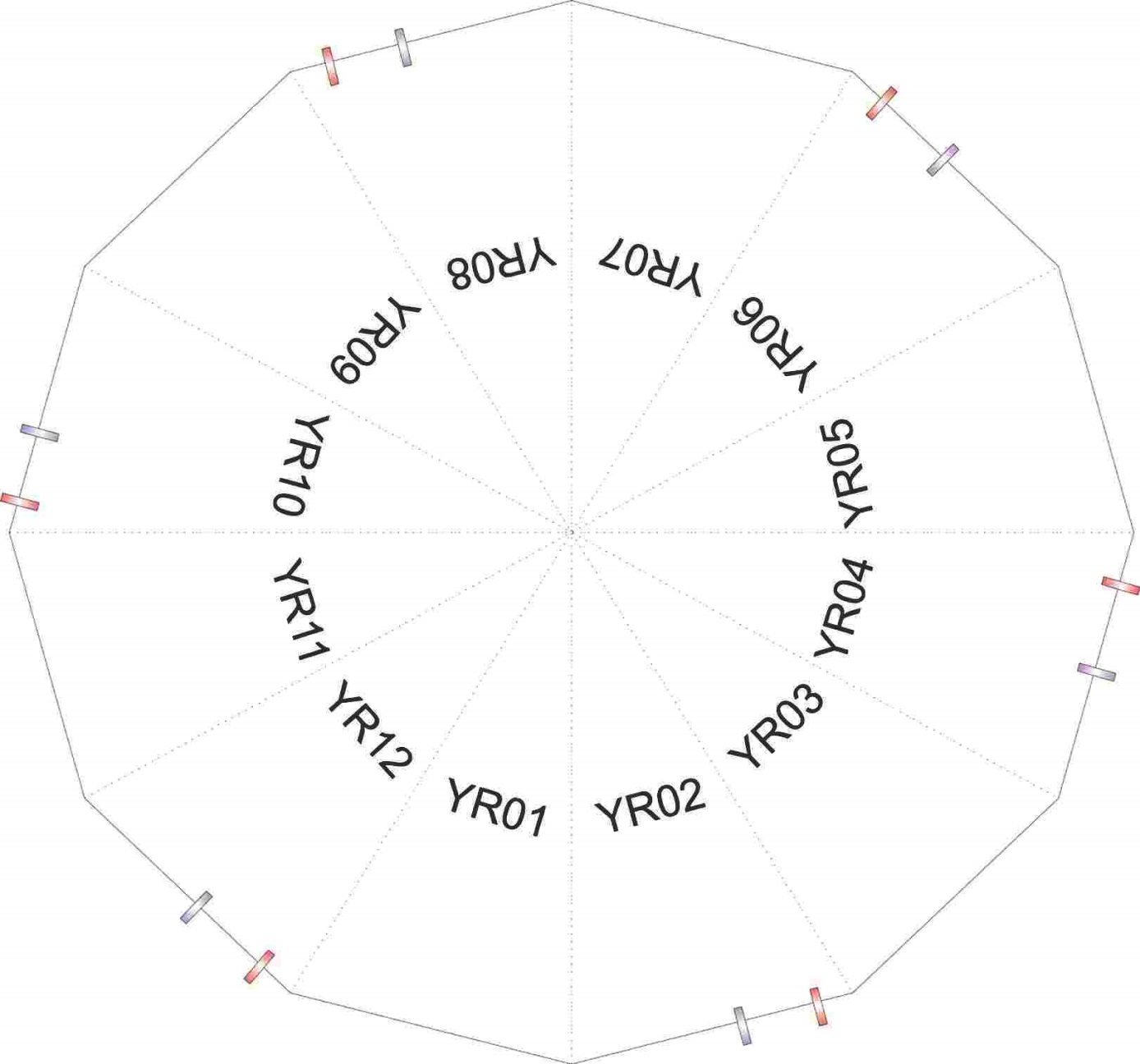 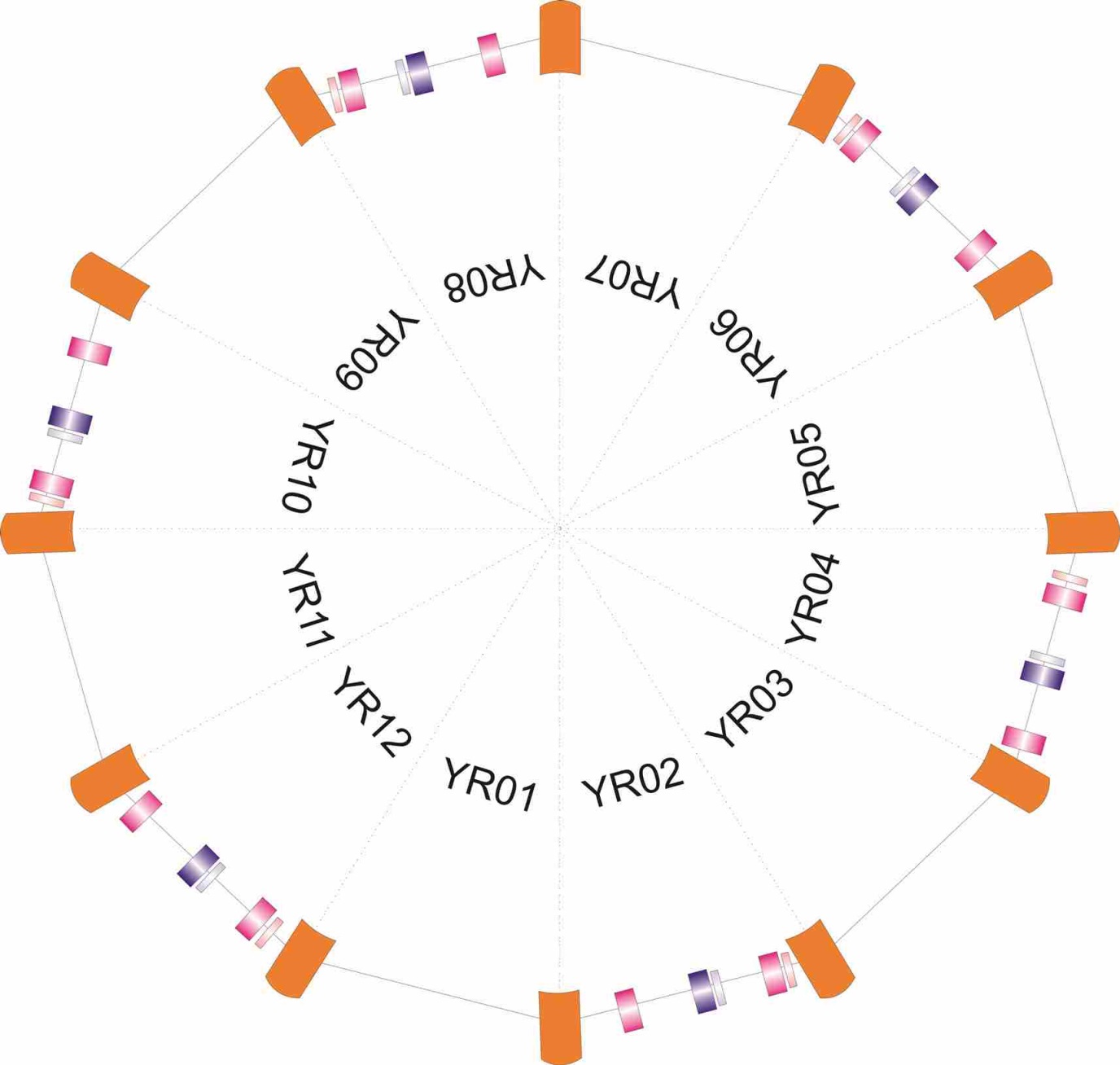 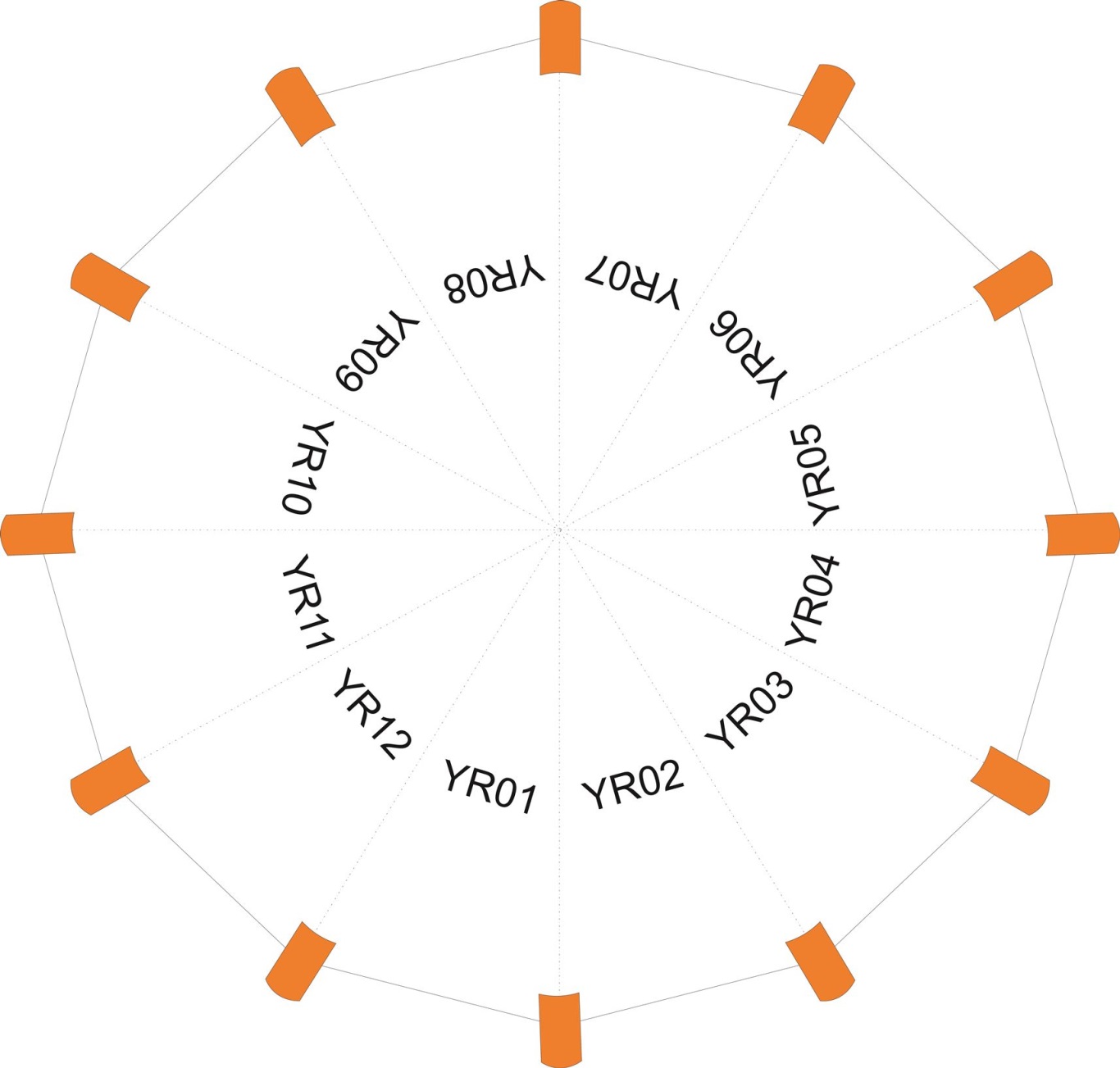 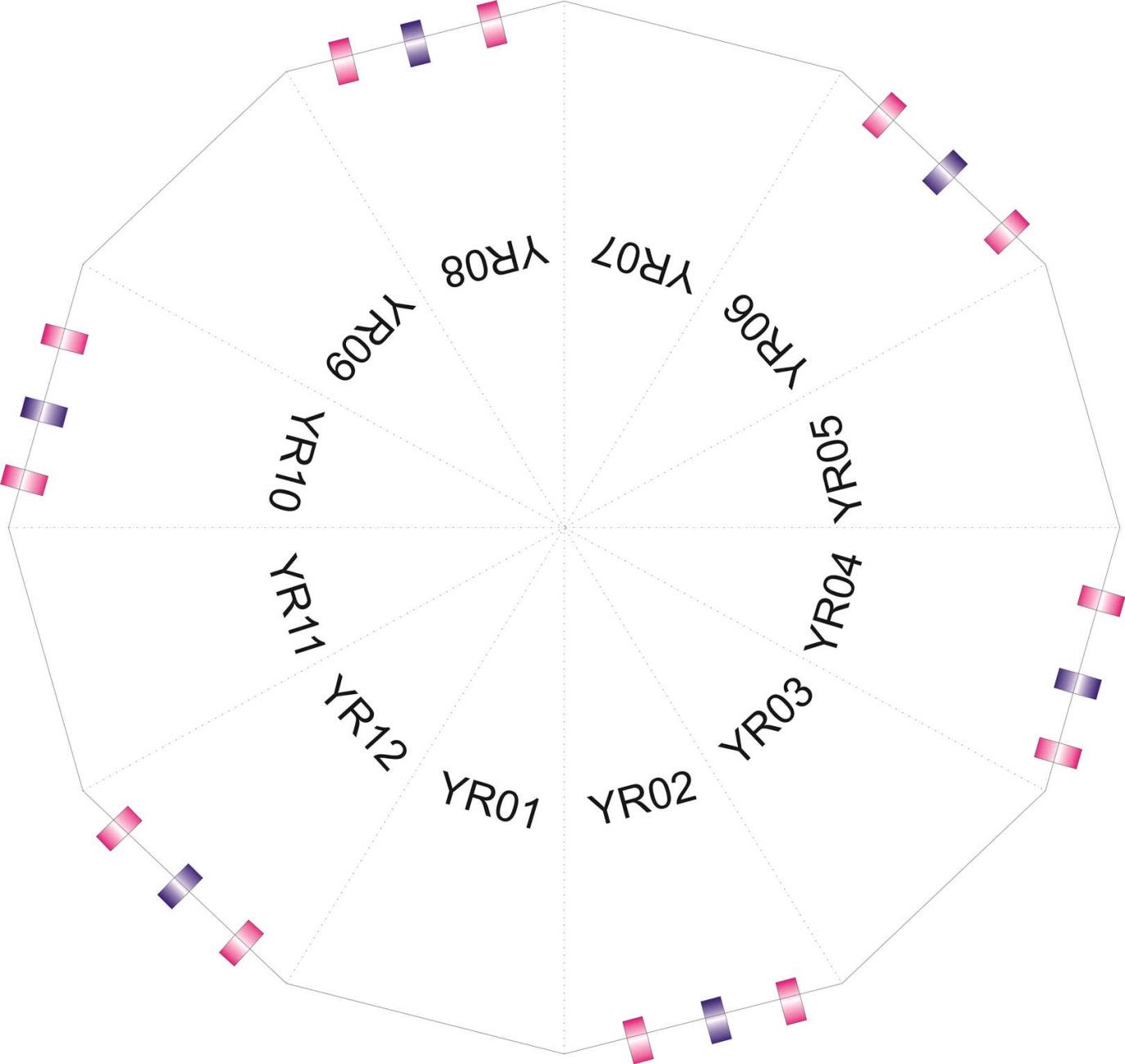 18 Quadrupoles: ramped
12 Focusing
 6 Defocusing
 Max field 5 T/m
 Nom current 336 A
12 Sextupoles:
 6 Focusing
 6 Defocusing
 Max field 27 T/m2
 Nom current 10 A
12 Correction dipoles:
 6 Vertical
 6 Horizontal
 Max field 0.03 T
 Nom current 10 A
CRYRING ring assembly
E-cooler:
~20 voltage and current supplies:
7 Guiding magnets for e- beam
Superconducting gun solenoid
Compensation solenoid
2 Correctors + 2 dipols backleg windings
10 Steering coils
RF driven drift tube:
Slow ramping mode (1 T/s)
RF frequency 40 kHz- 2.4 MHz
RF voltage 0-1000Vp-p
CRYRING ring assembly: Diagnostics
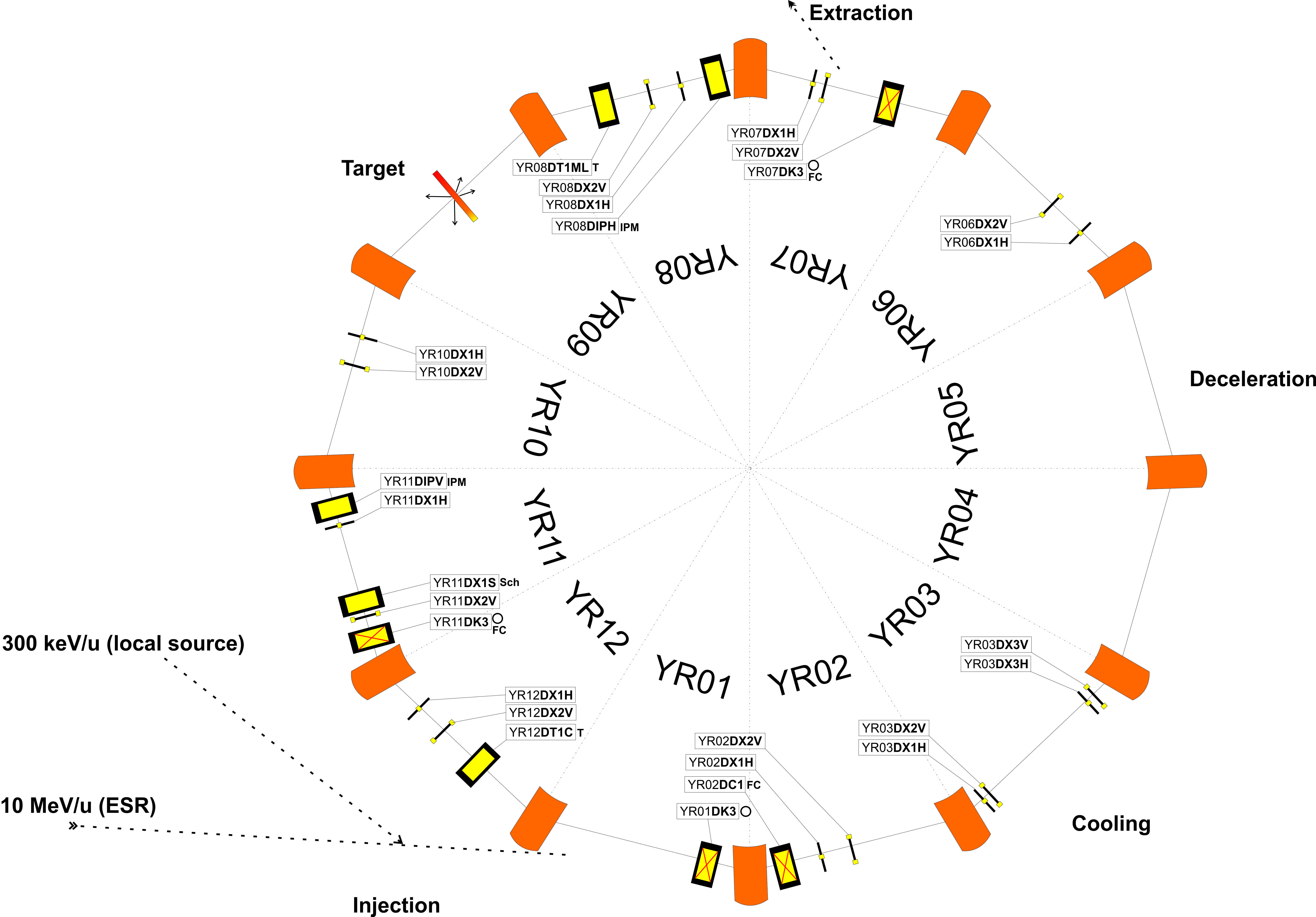 Faraday cups
Screens (MCP, Cromox)

Beam position monitors (BPM)
Schottky pickup

Ionization profile monitors (IPM)
Current transformers (AC, DC)
 For details about the diagnostics see presentation of H. Bräuning
CRYRING ring assembly
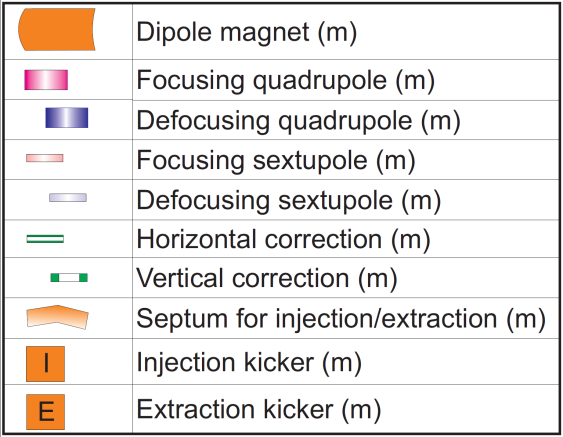 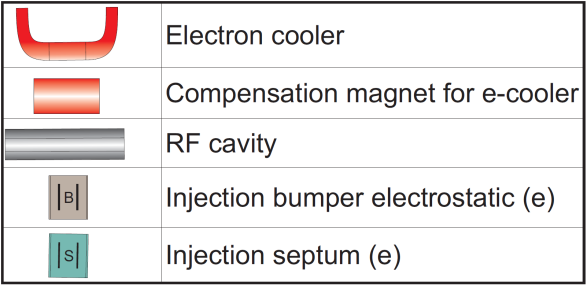 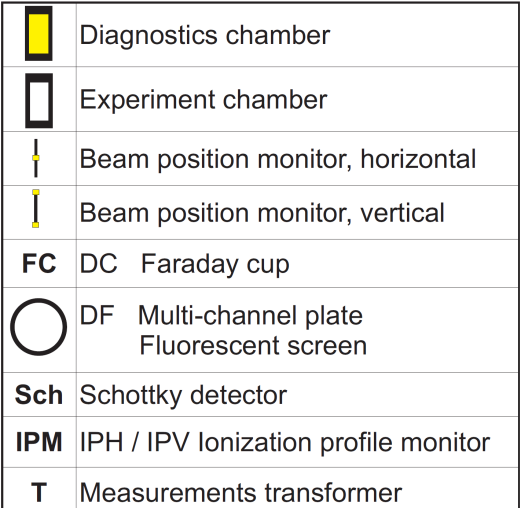 Local Ion Source
Typical gases so far – H2, D2, Ar
Typical intensities of beam for injection – 40 mA, has been improved starting at 1 mA
Uninterrupted operation time –improved from a few days to weeks
Second version built for fast change over
Other source types (e.g. EBIT) and upgrade of RF Power discussed or already scheduled
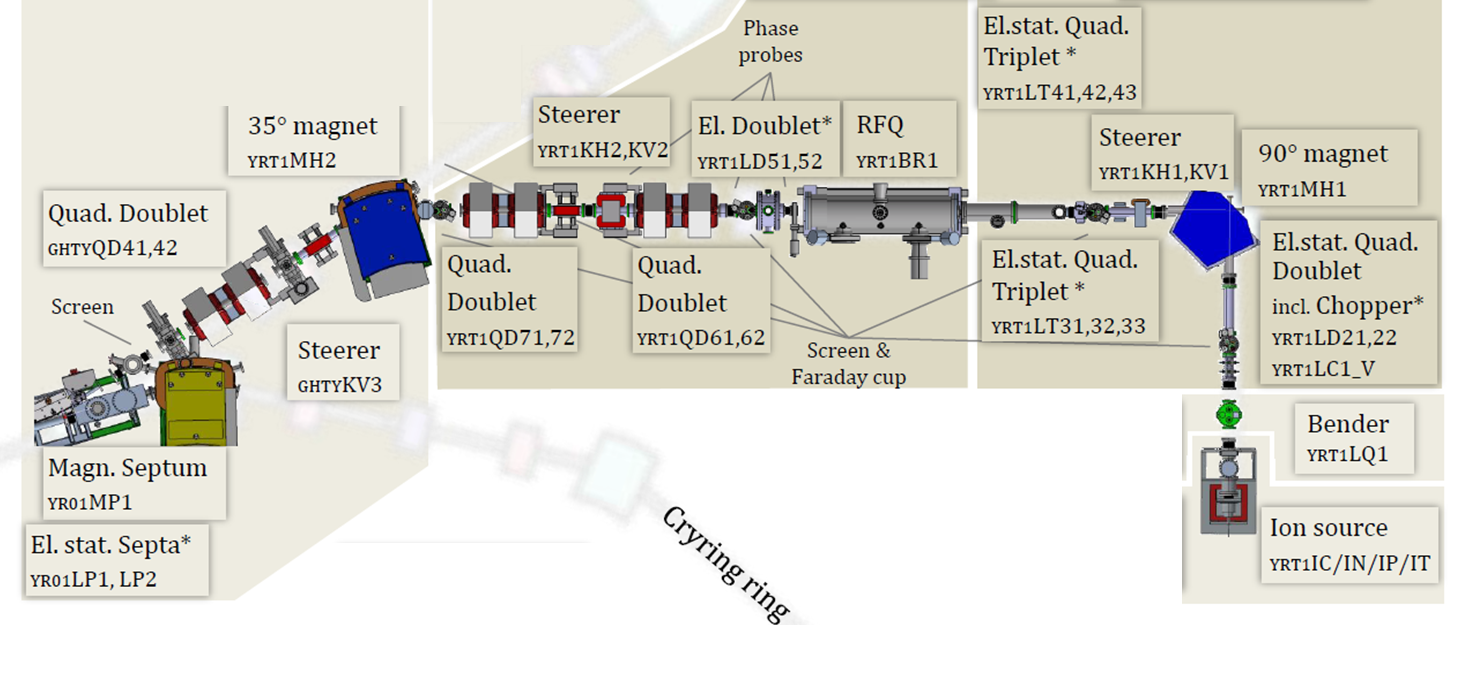 F. Herfurth "CRYRING@ESR"
Status of Commissioning
Many turns and RF bunching
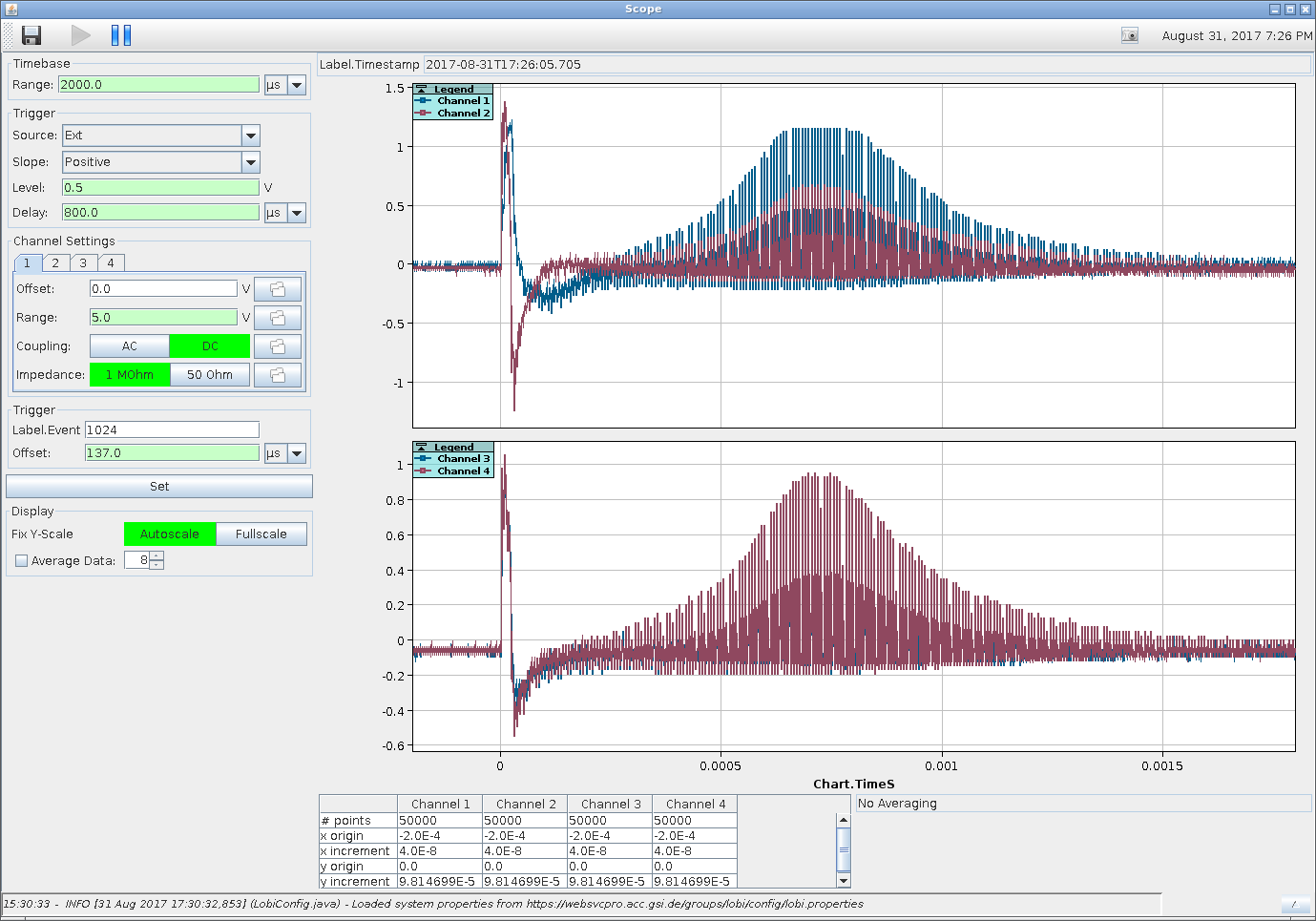 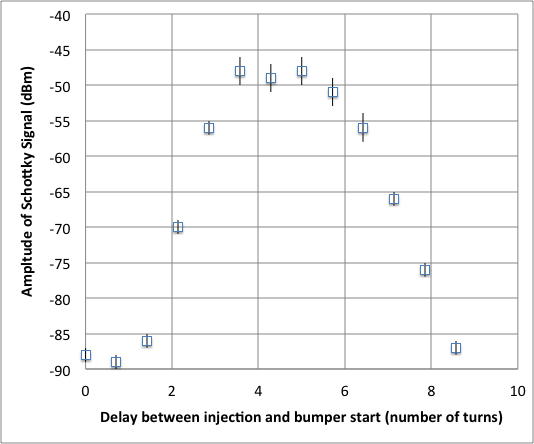 Multi turn injection (improving)
Stored Beam Lifetime Measurement in Schottky
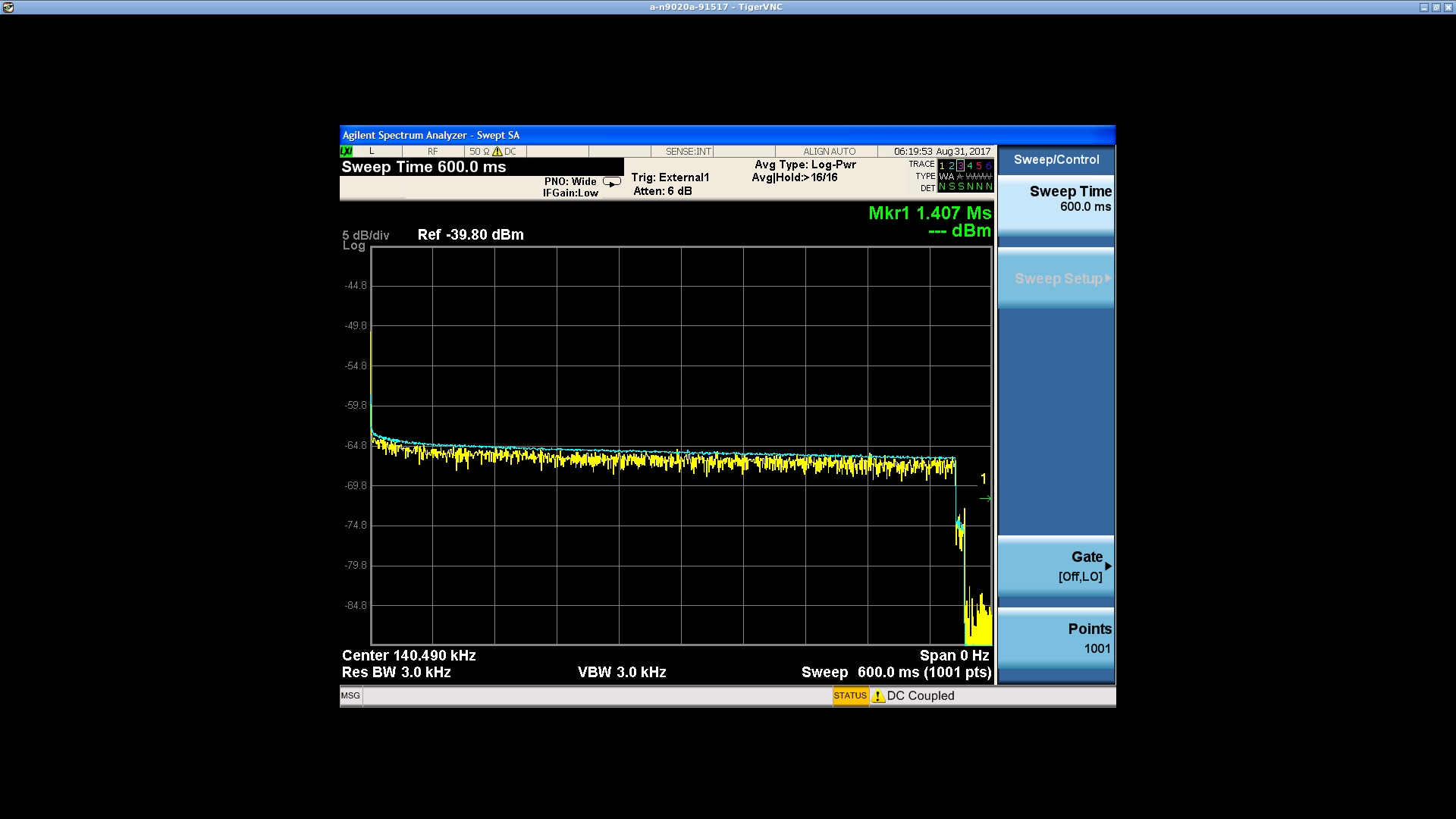 0.5 s
Frank Herfurth - Deceleration
CRYRING@ESR Control room
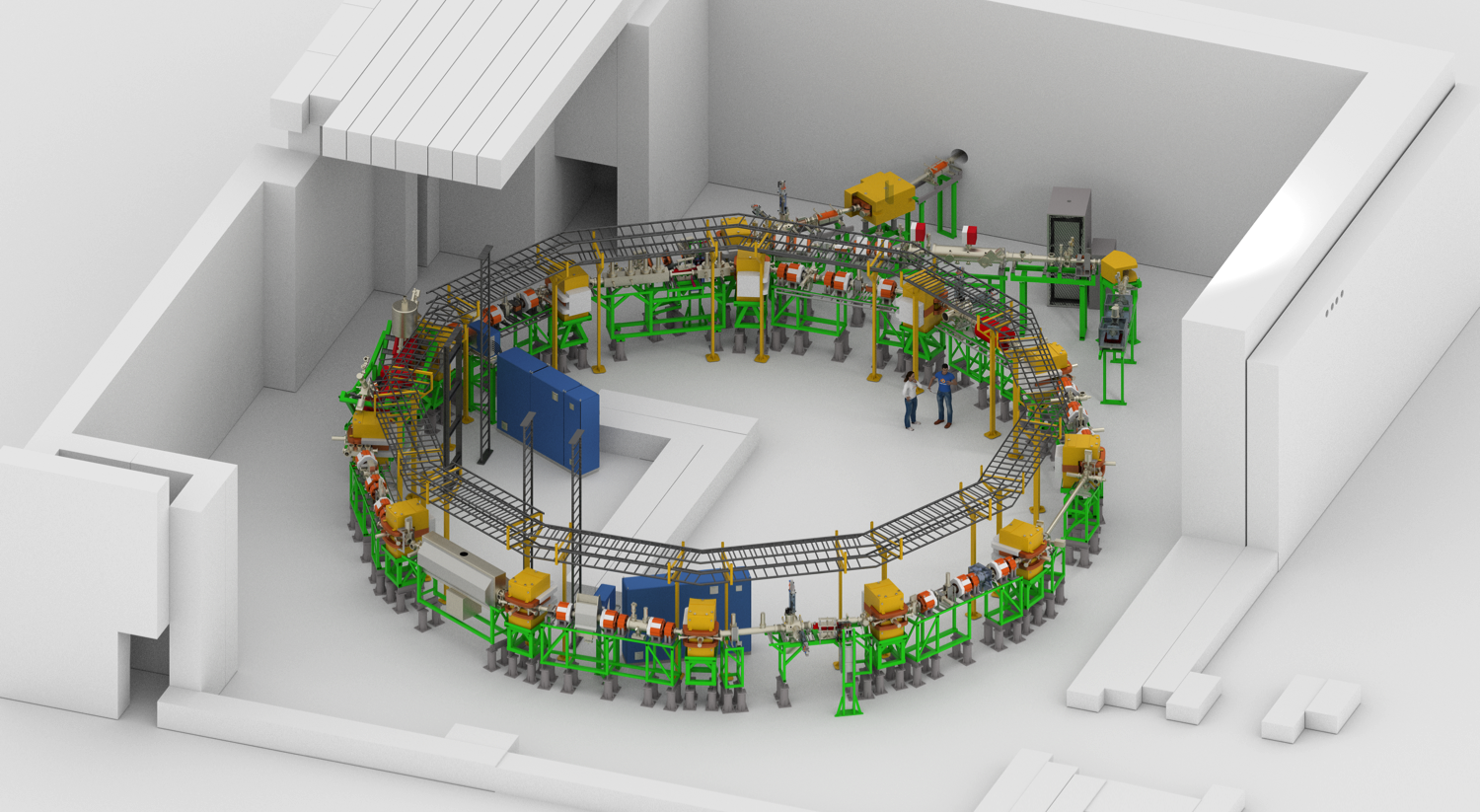 Cave B
Entrance
TH.1.023
way to CRYRING control room
CRYRING@ESR Control room
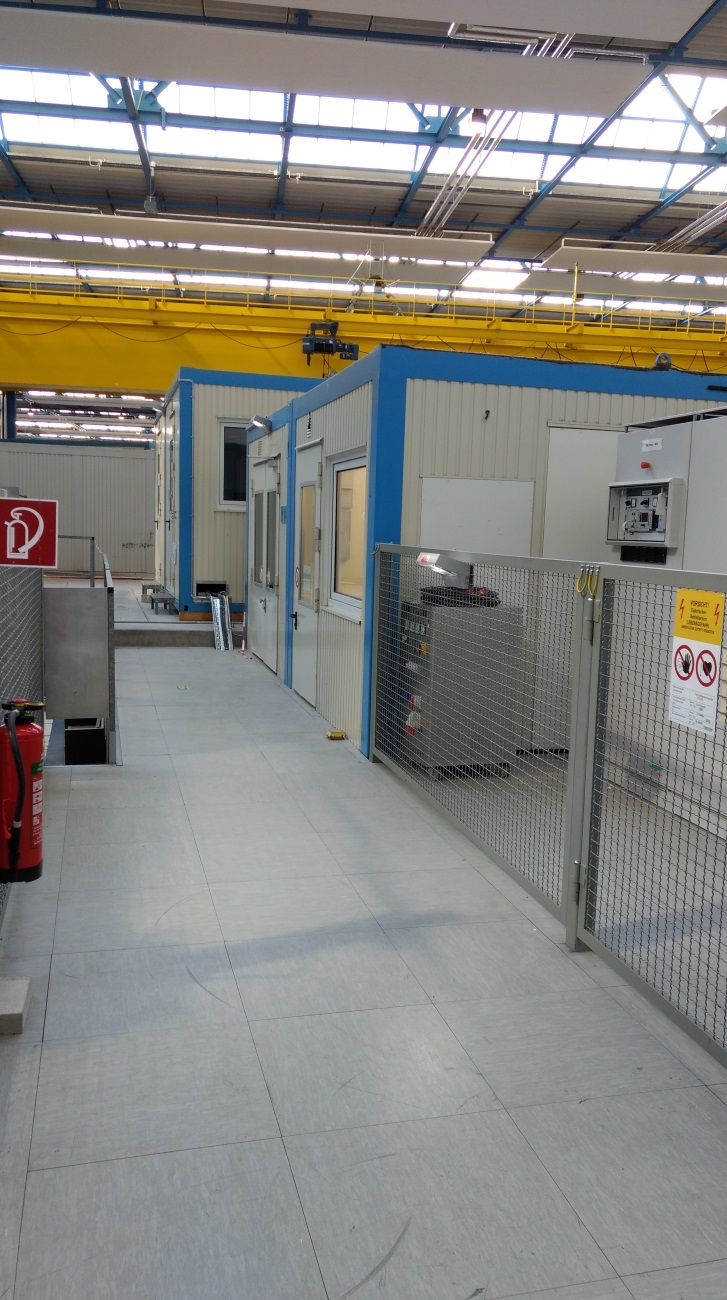 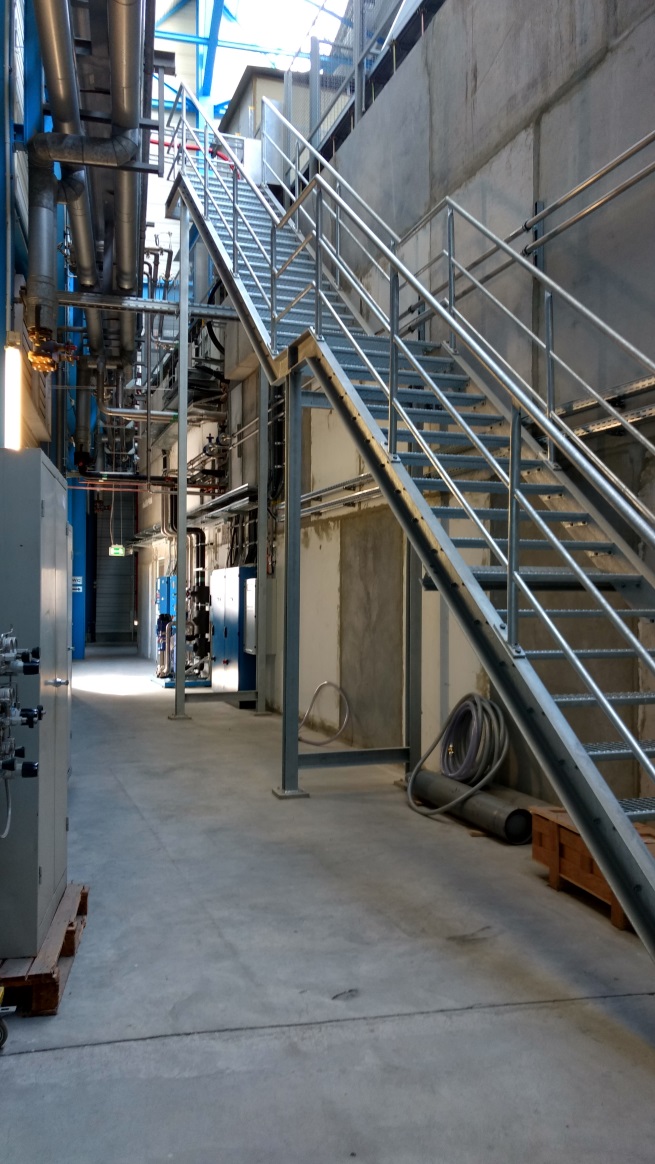 TH.2.034
CRYRING operations in 2017-2019
For dates, look into plan of accelerator operations and a beam time schedule by S. Reimann